Производственно-логистическая база
Производство строительных материалов из древесины и сухих строительных смесей
Главный вид
Корпус цеха до реставрации
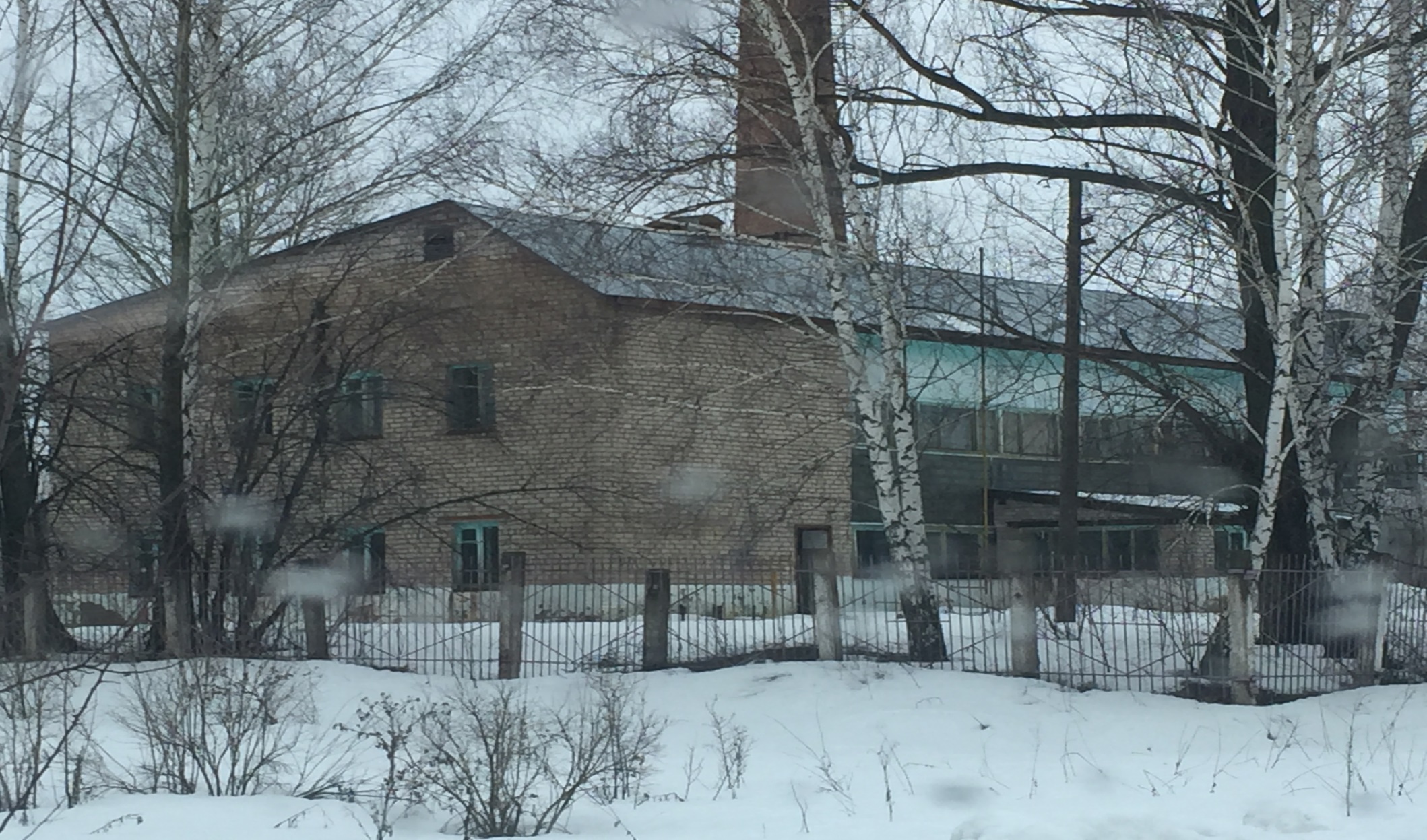 Общий вид корпуса
Старое ограждение
Въездные ворота
Вид изнутри
Приглашаю к сотрудничеству инвесторов для создания Производственно-логистической базы по производству стройматериалов (стенового камня и материалов из древесины) с ЖД веткой. Помещение 400 кв.м. Площадь вокруг здания 1га. под материалы и продукцию. Корпус здания требует восстановительно-облицовочных работ. База инертных материалов в радиусе 5 км. (ПГС, древесина). Планируется производство газобетонных блоков, шлакоблоков, установка РБУ, производство евровагонки (липа), прием и отгрузка леса хвойных пород.
Корпус после планируемого восстановления
Предполагаемый вид изнутри после реставрации
Реставрация ограждения
Въездные ворота
Система видеонаблюдения
Дополнительная защита от проникновения
В восстановленном корпусе будут расположены:
-линия по производству газобетонных блоков,
-линия по производству шлакоблоков,
-производство тротуарной плитки, 
-линия по обработке древесины.
Растворо-бетонный узел
Линия по производству шлакоблоков
Производство газобетона
Деревообработка